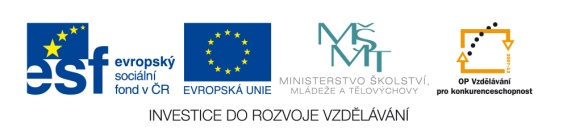 Výukový materiál zpracován v rámci projektu EU peníze školám
Registrační číslo projektu: CZ.1.07/1.4.00/21.2852
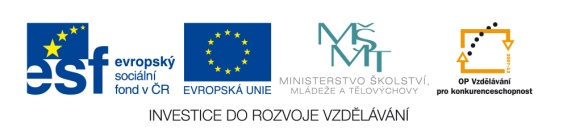 Past simple - usage
Completed action started and finished in the past.
Ex: I saw a movie Dracula last months.
Ex: I traveled to Japan three years ago.


List a series of completed actions in the past.
Ex: I finished my homework, walked to the seaside and found lovely place to relax.


It can also be used to talk about a period of time.
Ex: I lived in Brazil for five months.
Ex: They didn´t stay at the party whole night.
Past Simple – signal words
SW – signal words are placed in the end of the sentence.
last (year, week…)		yesterday	
ago (three days ago)	before

Ex: My parents went to the party last night.
	  Our grand mother baked a great cake last weekend.
Ex: Our team won a football match yesterday.
	   I visited my best friend at five yesterday.
Ex: My small brother swam with his uncle three days ago.
Ex: I playd chess and won few months ago.
Past simple
+	 Subject  +  verb –ed /irregular verb  +  …………
	 I played computer last night. 
	 My sister ate the whole of chocolate.

-   Subject  +  did  +  not  +  verb +  …………
    He did not come home yesterday. 


?	did  +  Subject  + verb +  …………?
	Did your parents visit you 2 days ago? 

	Many verbs in past are ending with (-ed) but  there are also other, irregular verbs we have to learn 
Exercise – make a sentencesnegative, positive and interrogative forms
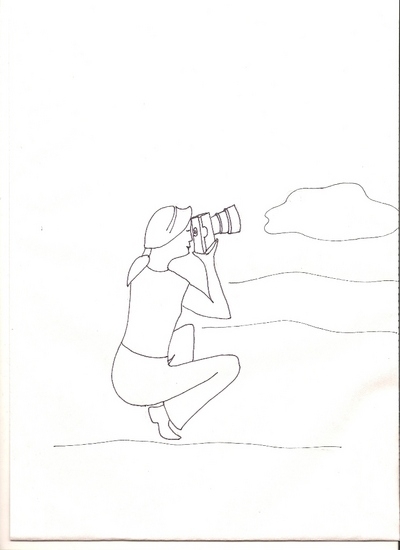 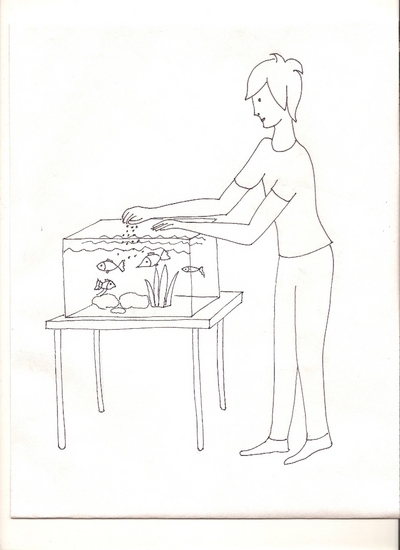 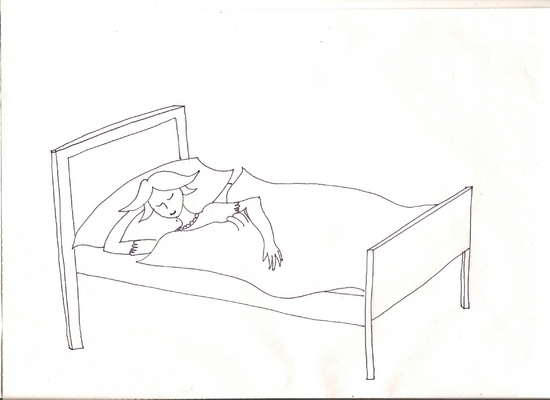 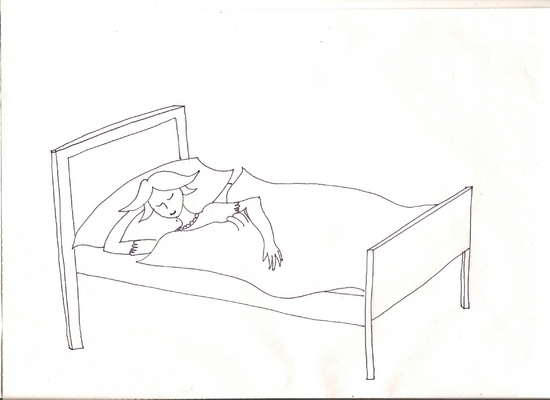 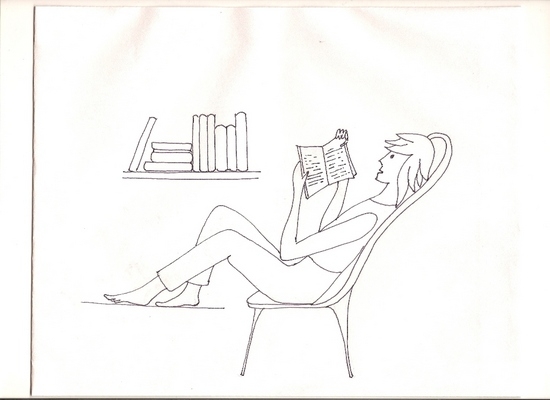 ZDROJE OBRÁZKŮ:
http://wiki.rvp.cz/Kabinet/0.0.0.Kliparty/%C4%8Cinnosti/Voln%C3%BD_%C4%8Das
http://wiki.rvp.cz/Kabinet/0.0.0.Kliparty/%C4%8Cinnosti/Z%C3%A1liby

[ONLINE] [CIT.2012-10-15]
Autorem materiálu a všech jeho částí, není-li uvedeno jinak, je Mgr. Věra Vepřeková
  